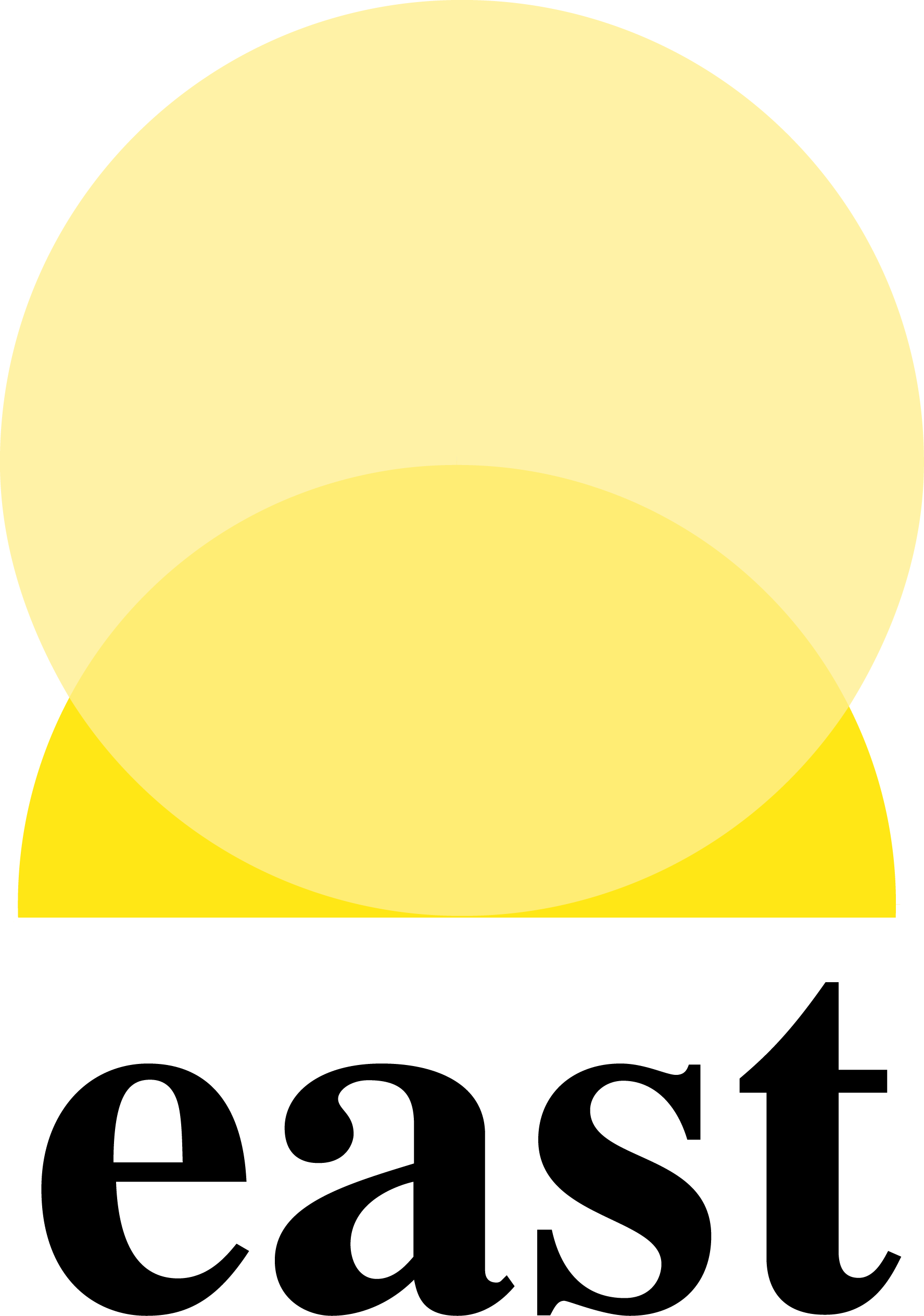 EAST GRADE Course 2019PICO Question Formulation
Nimitt Patel MD and Sofya Asfaw MD
Disclosures
Content of this presentation is partly adapted from gradepro.org and/or lecture material presented at previous GRADE Pro course(s)
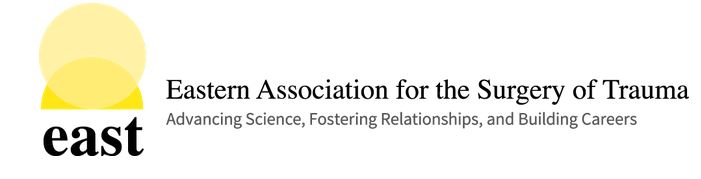 Topic and Framing the Question
Guideline recommendations should answer a focused and sensible health care question that leads to an action
PICO framework is an accepted methodology for framing health care questions
Contains four components
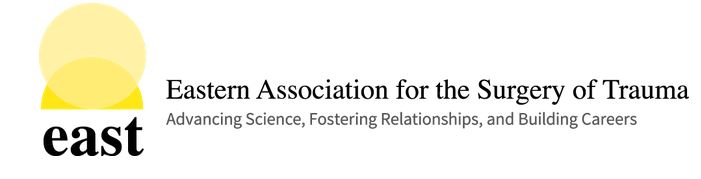 [Speaker Notes: PICO informs:
Inclusion and exclusion criteria for included studies
Types of data to be extracted]
PICO
P – Population (the patient/population to which the recommendations would apply)
I – Intervention (the intervention under investigation – therapeutic, diagnostic)
C – Comparator (alternative intervention, control group intervention)
O – Outcome (outcome or outcomes of interest)
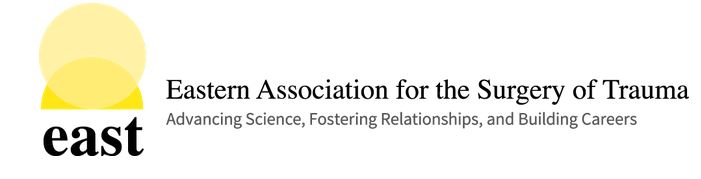 Framing the Question
Population
Condition - disease, including explicit diagnostic criteria
Population - age race, sex
Setting - community, hospital, outpatient
Intervention
Timing of exposures, route of administration
Dose, duration of exposure or therapy
Components of a complex intervention


Comparison
No intervention
Standard therapy
Placebo
Active comparator
Outcomes
Mortality
Morbidity
Patient reported outcomes, functional outcomes
Individual level vs community level outcomes
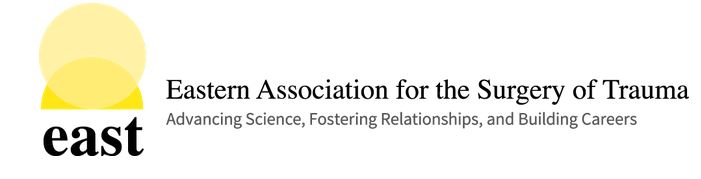 PICO Question Generation
Grade Guideline Development Tool allows for selection of two different formats for questions about management:

Should [intervention] vs. [comparison] be used for [health problem]?
Should [intervention] vs. [comparison] be used in [population]?

And formats for questions about diagnosis:
Should [intervention] vs [comparison] be used to diagnose [ target condition] in [health problem and/or population]?
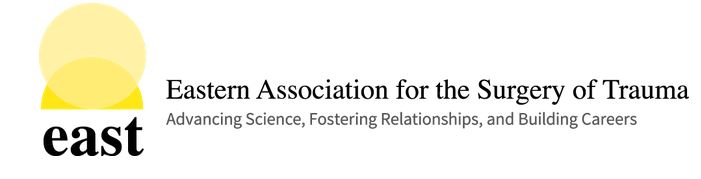 Example
52 year old male with a colon cancer and a remote history of DVT after trauma asks if he should be on heparin to decrease his risk of developing a clot.  What is your PICO?

How do we frame the question?
P – adult outpatient with cancer
I – prophylactic heparin
C – no heparin
O – morbidity, VTE, major bleeding, quality of life
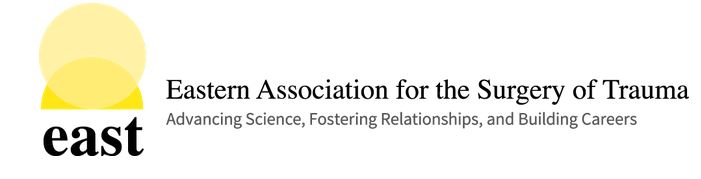 [Speaker Notes: Question we want to answer: Should we use heparin for a patient who has colon cancer?]
Lumping v Splitting
Lumping: broad question with range of interventions
Splitting: narrow question with narrow range of interventions
Advantages of Lumping:
Informative when large range of options
Useful for policymakers
Mitigates double efforts

Disadvantages of Lumping/Splitting:
May be invalid (minimizing different groups)
Time consuming and complex
Interpretation may be difficult
Can be too specific with too many questions and lack of supporting data if “over split”
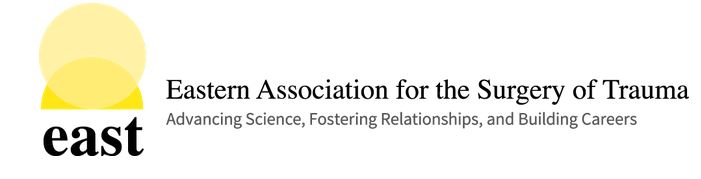 Refining the Question
Avoid post hoc change of question
May need to refine question as new studies are identified
May need to consider repeating literature search if this is the case
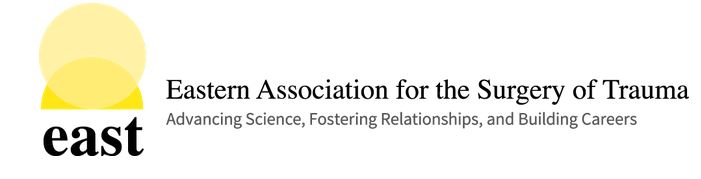 [Speaker Notes: Ask why you are changing the question? Is change based on results identified, or simply because you were unaware of some types of studies? 
• If question is changed, consider revisiting search strategy, data collection]
Outcomes Selection
Be Comprehensive
Expand outside the literature
Additional input from patient/clinicians/public
Safety considerations (often under-reported)
Patient-important
Desirable or undesirable
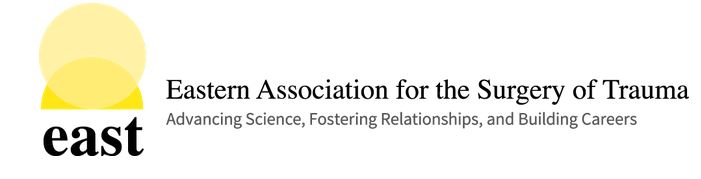 [Speaker Notes: Outcomes are at the core of the GRADE approach • Select them wisely • Define early • Not carved in stone – can be revisited]
Prioritizing Outcomes
Critical, important, less important
Process should be driven by importance over evidence
Numerical application (1-9 scale):
1-3 not important
4-6 important, but not critical for making a decision
7-9 critical for making a decision
Voting should be done responding to team leader individually
Typically critical outcomes considered in the final recommendation
IMPORTANT: You are NOT ranking the outcomes you are rating them!!!!!!!!
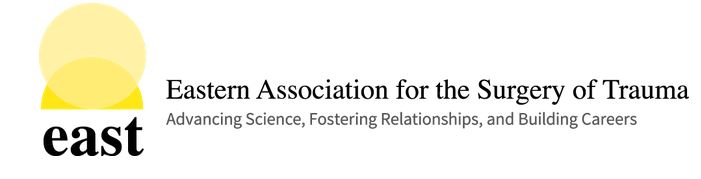 Questions?
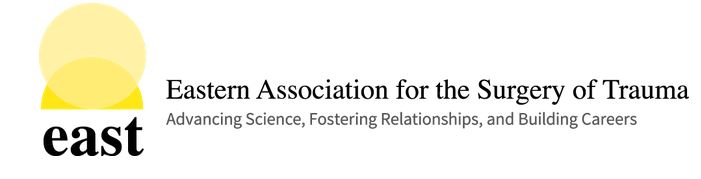